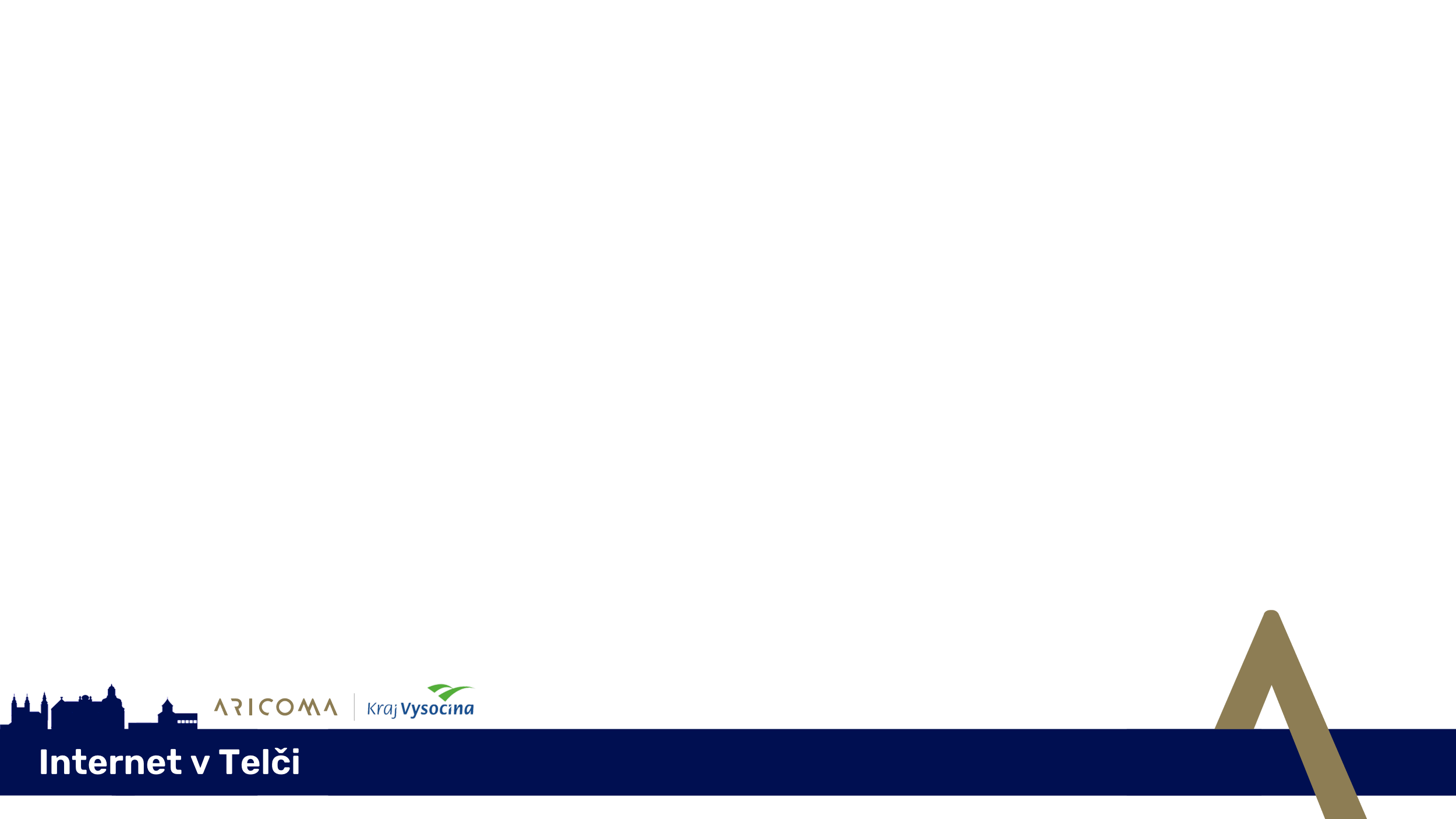 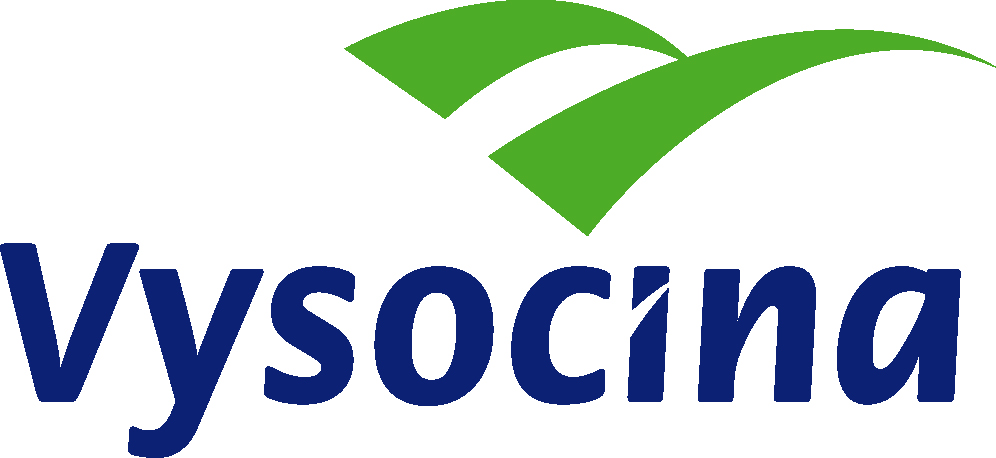 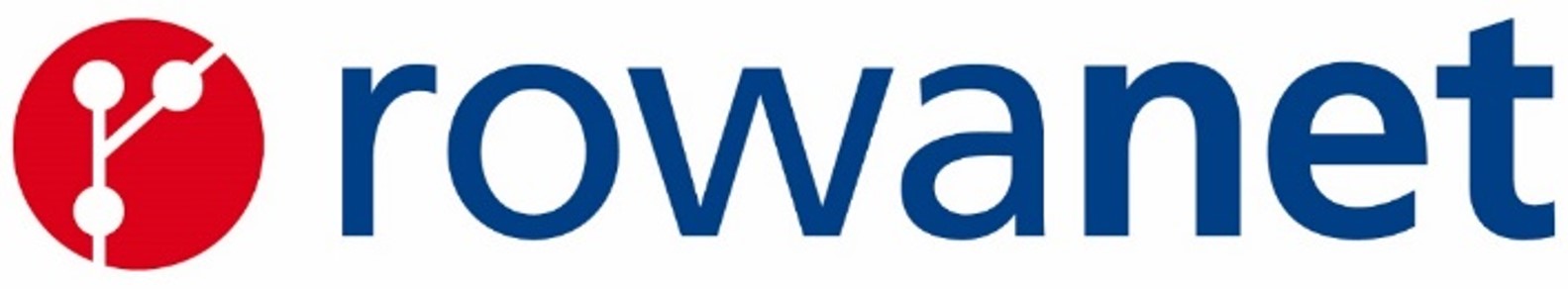 Sítě pro zdravotnictví
Martin Procházka
Petr Pavlinec
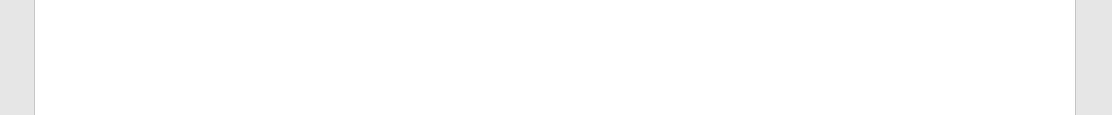 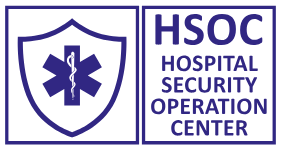 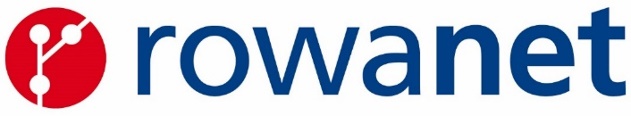 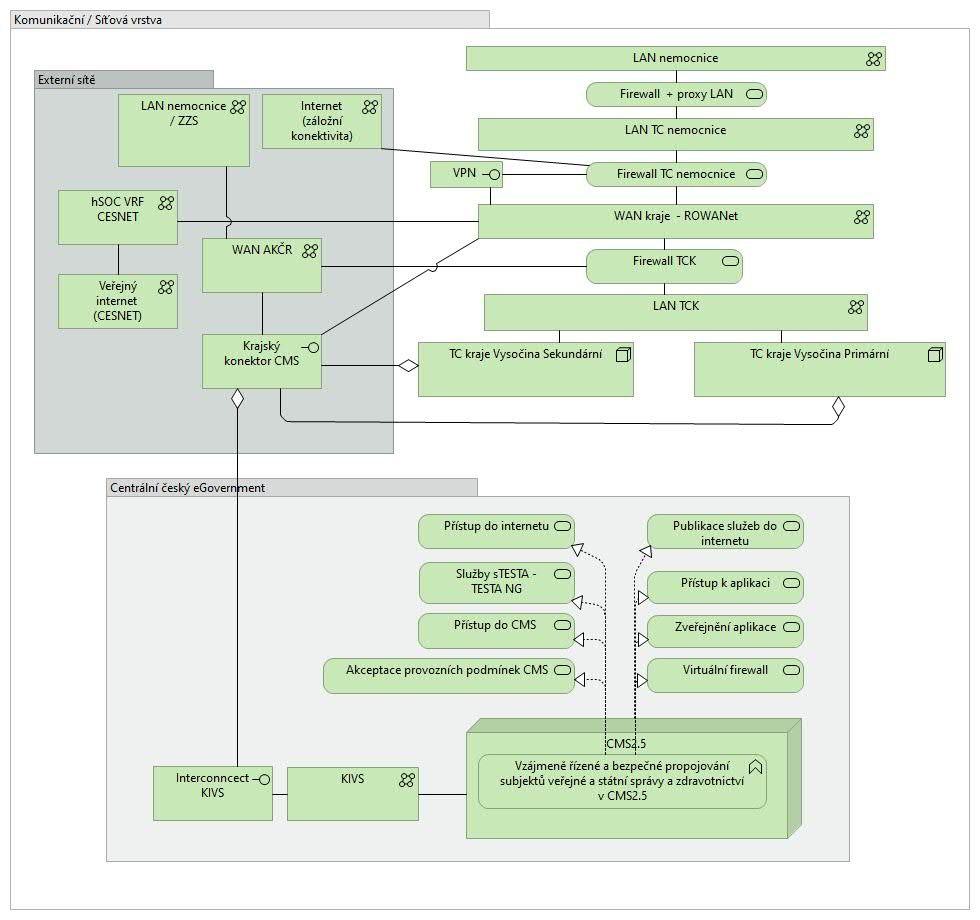 Sítě pro zdravotnictví

 bezpečně, spolehlivě, vysokokapacitně, s nízkou latencí, mimo veřejný internet
 pod kontrolou zřizovatele/vlastníka
 možnost snadné rekonfigurace pro nové úlohy
 využití služeb Cesnetu a státu (KIVS/CMS2)
 návaznost na síťovou logiku EU infrastruktury MyHealth@EU
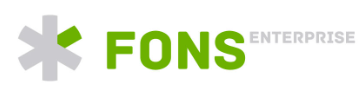 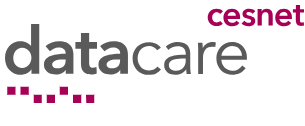 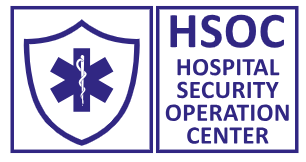 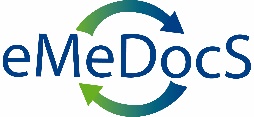 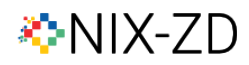 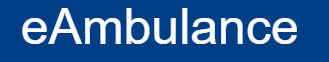 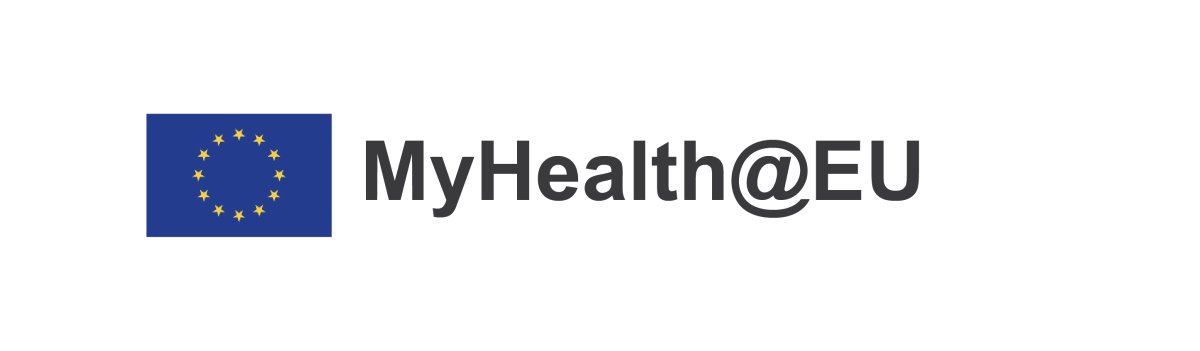 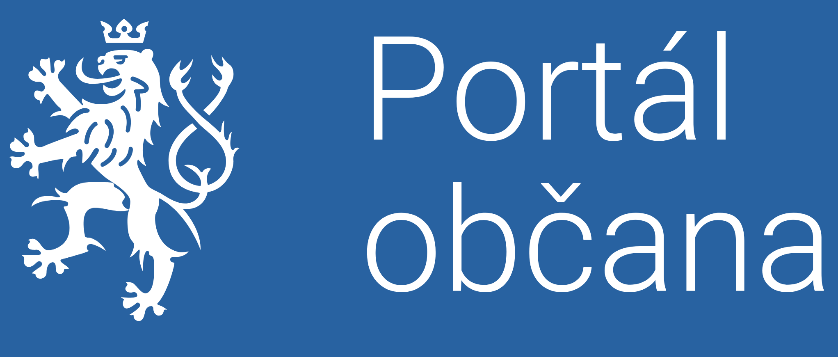 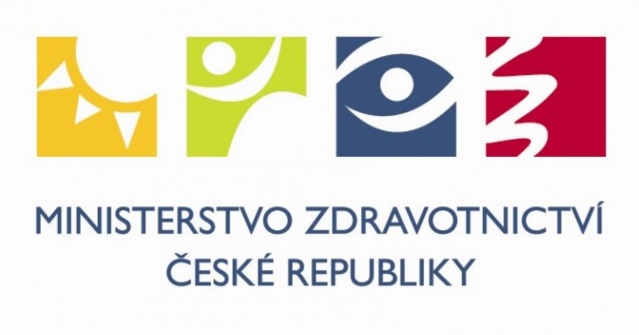 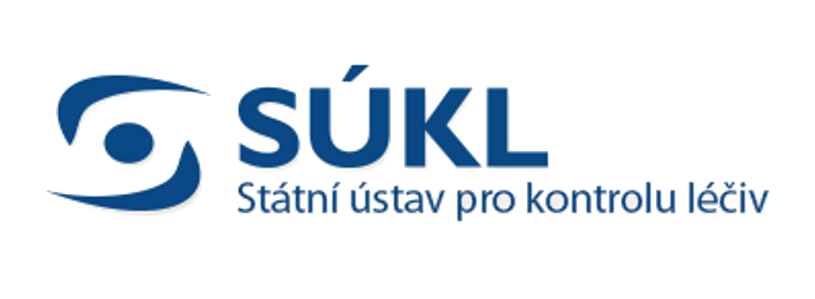 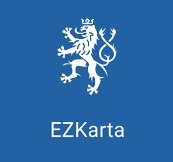 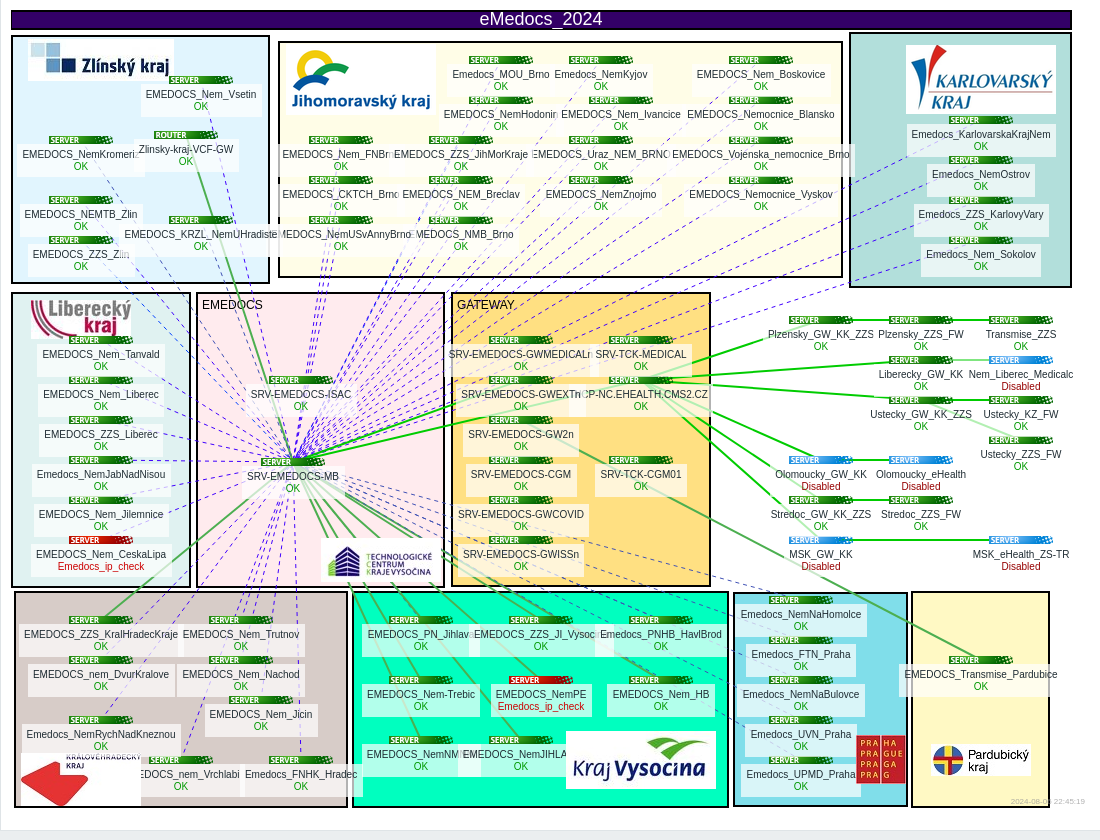 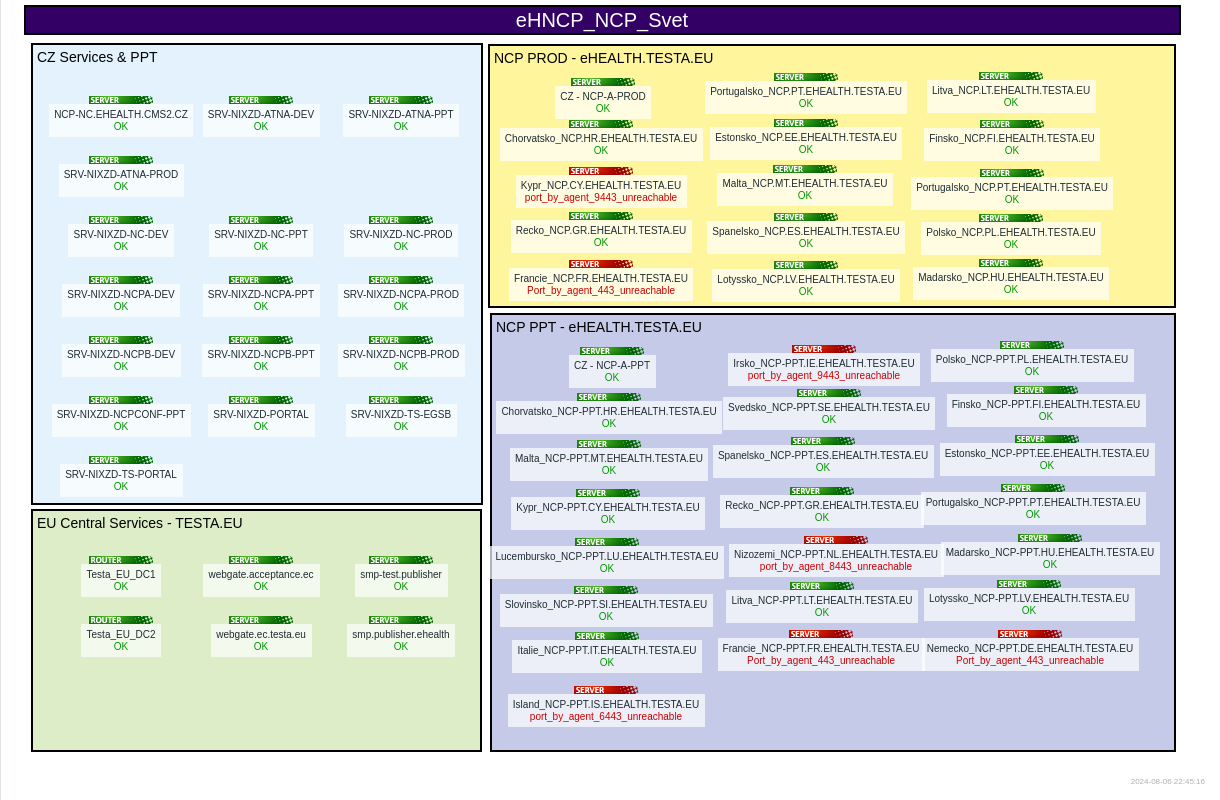 …. není toho málo co hlídat

https://www.rowanet.cz/zabbix/
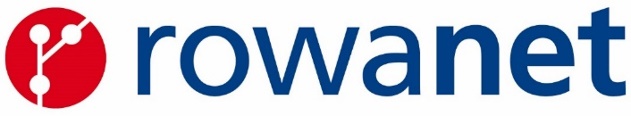 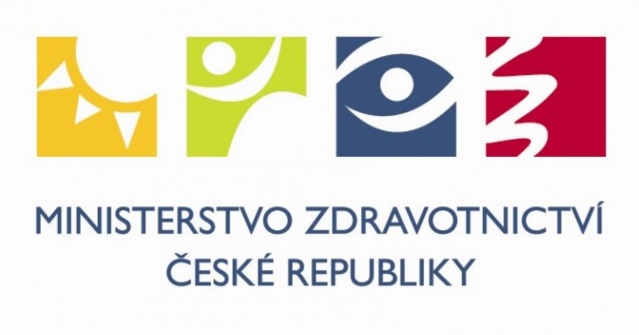 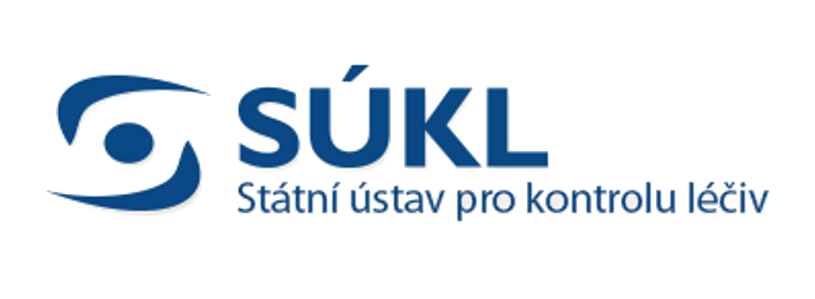 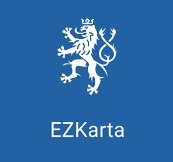 Instrukce připojení k CMS2 (Extranet zdravotnictví)
 https://www.mvcr.cz/soubor/provozni-podminky-extranet-cms2-v-1-0-3-docx.aspx
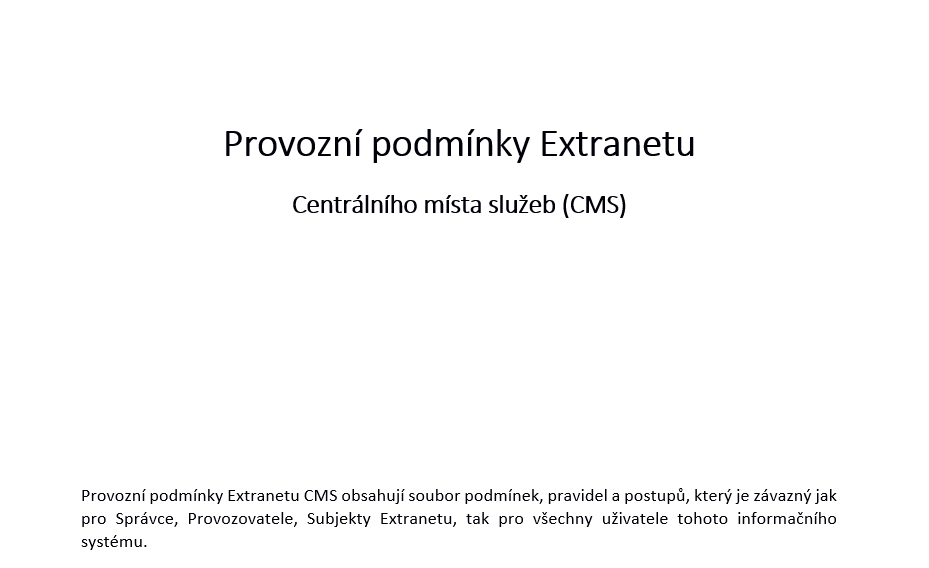 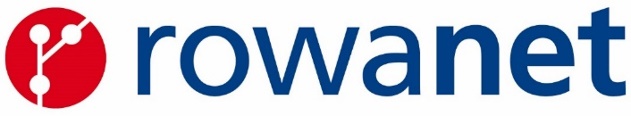 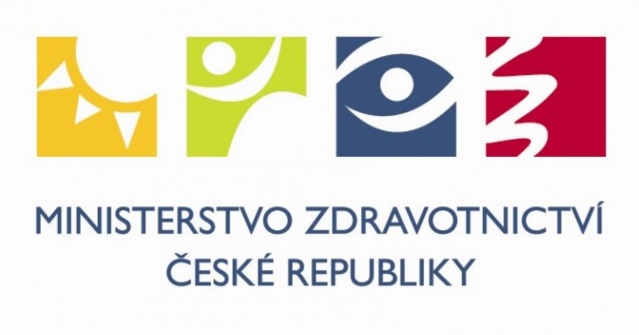 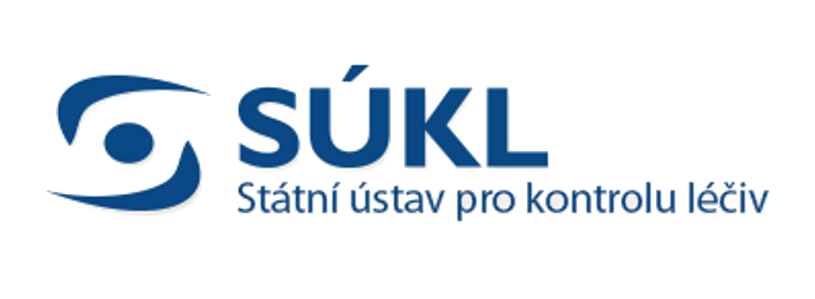 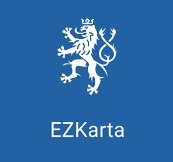 Protokol o připojení k CMS – podmínka NPO a IROP!!!
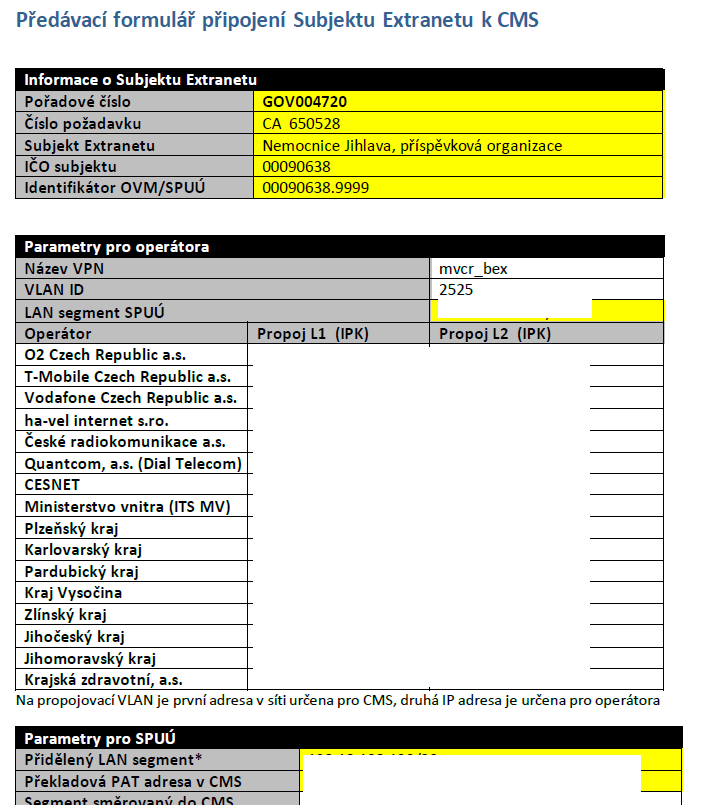 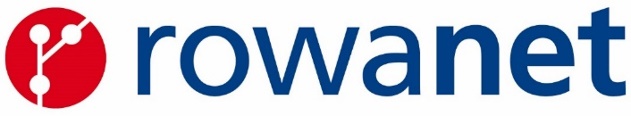 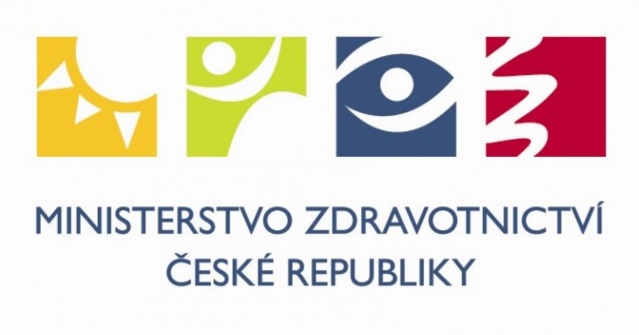 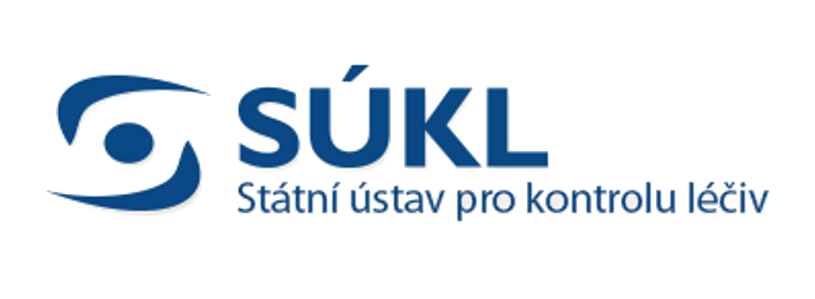 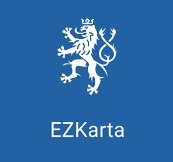 Služby dostupné v CMS pro nemocnice (Extranet zdravotnictví)
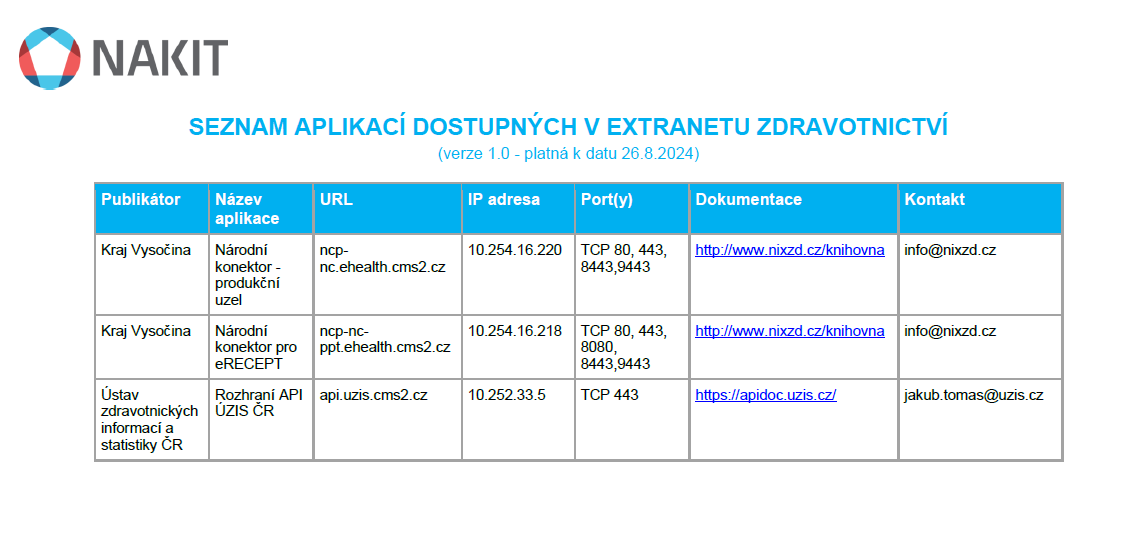 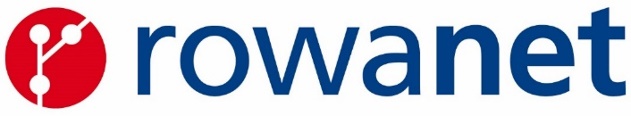 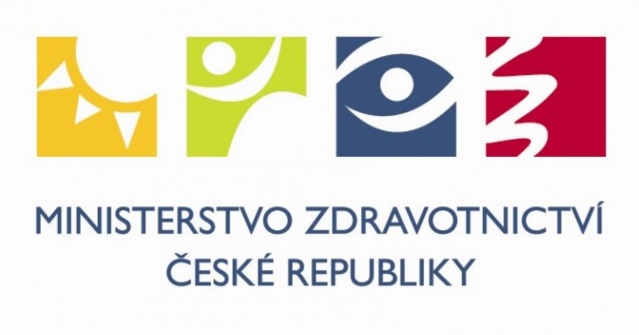 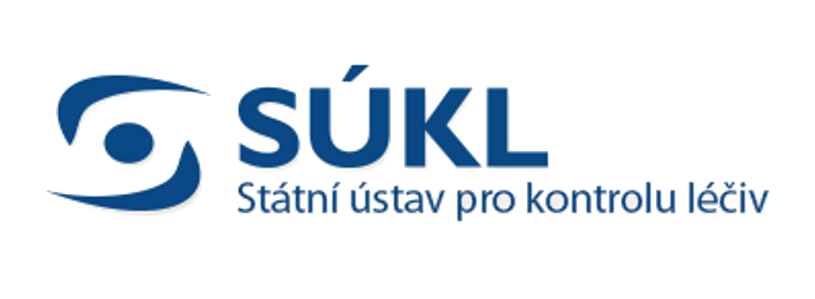 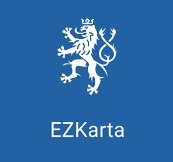 Služby dostupné v CMS pro nemocnice (Extranet zdravotnictví)
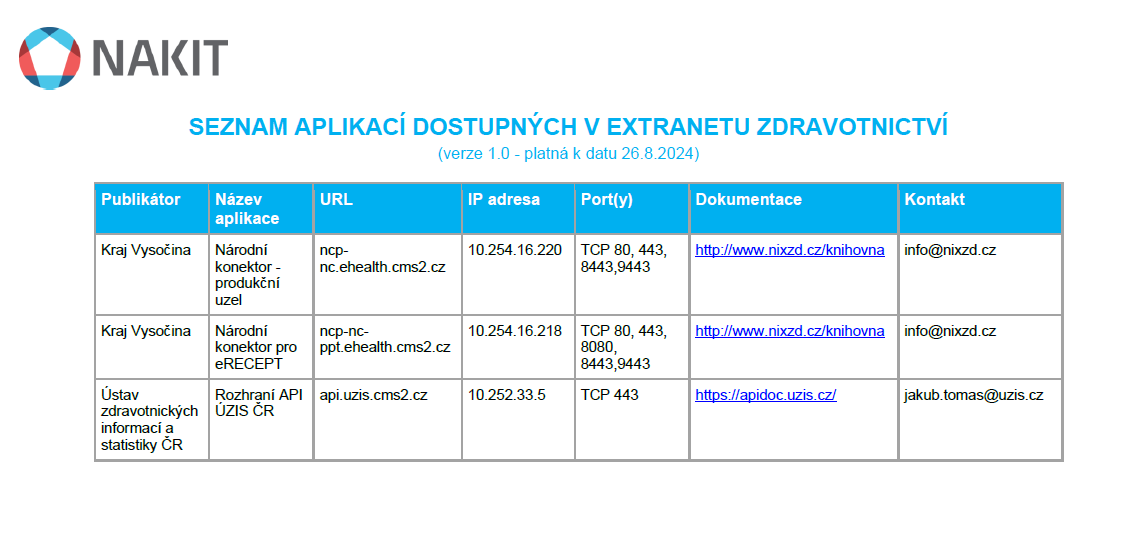 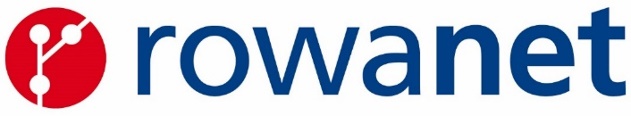 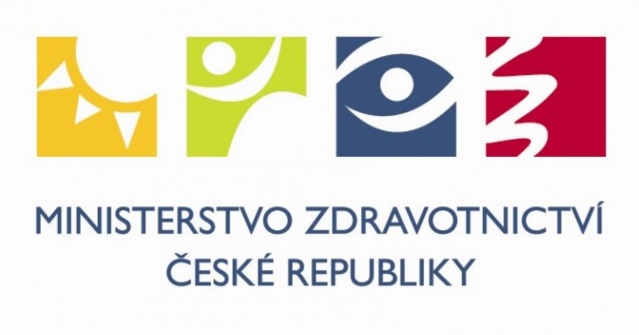 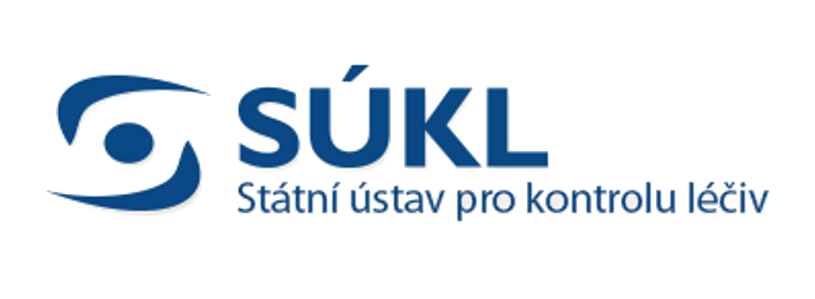 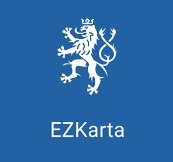 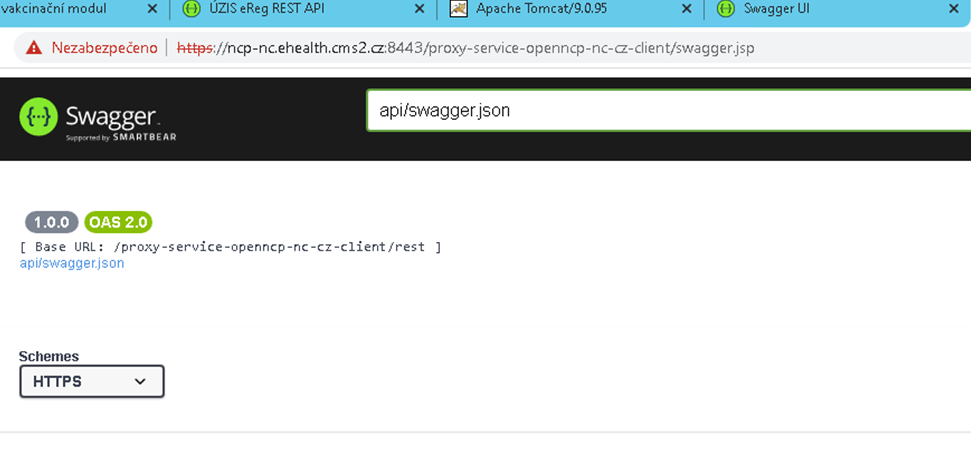 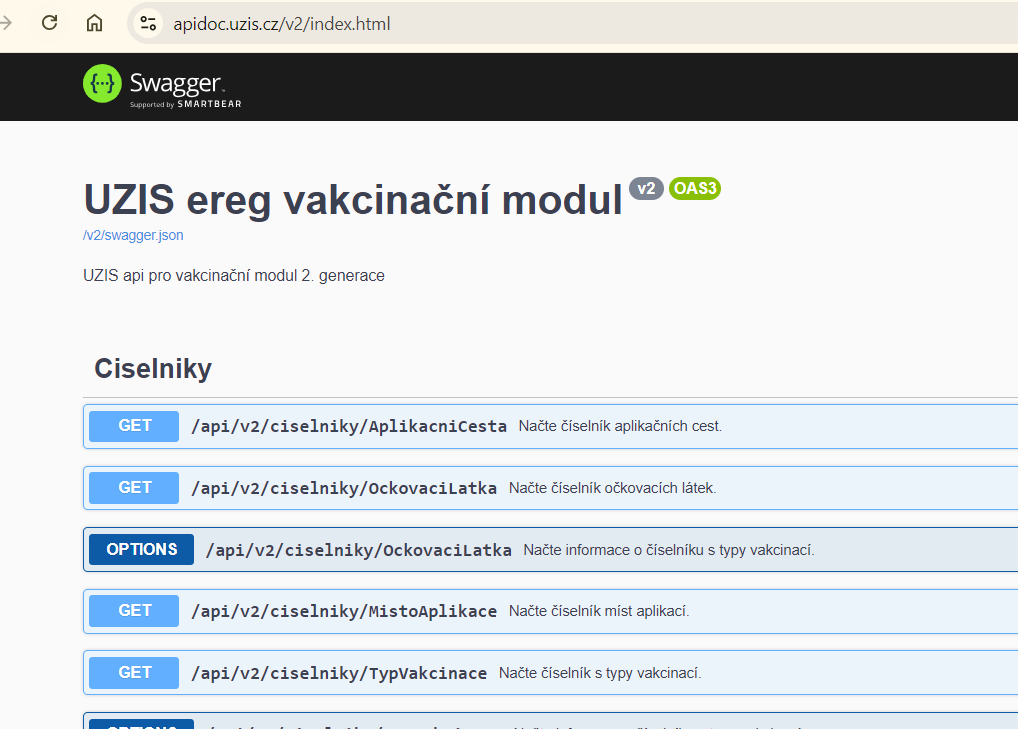 Služby které budou (snad) dostupné v CMS pro nemocnice (Extranet zdravotnictví)
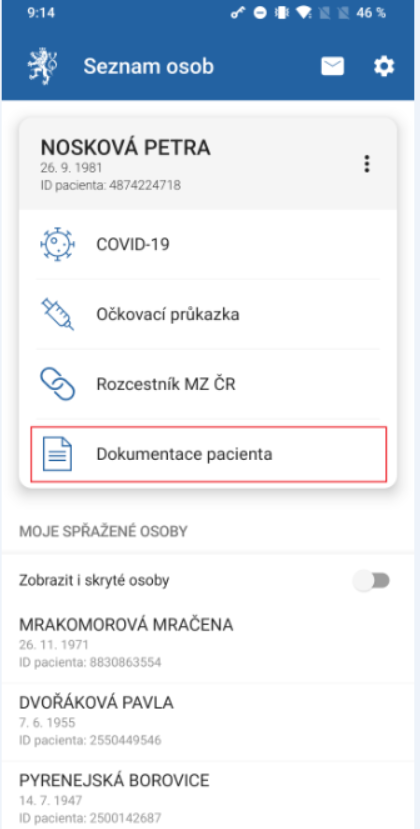 eRecept (SUKL) – vyčítání eReceptů už v CMS je, API pro vystavování v roce 2025


eNeschopenka (CSSZ) – probíhá diskuze o modelu, mělo by být publikováno na přelomu 2024/2025

EZ-Karta – hotovo vůči NCPeH, možný rozvoj

Portál občana – hotovo přes eGSB vůči NCPeH , možný rozvoj
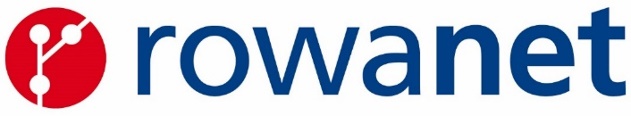 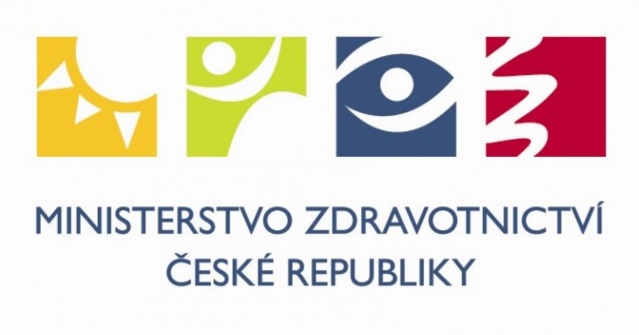 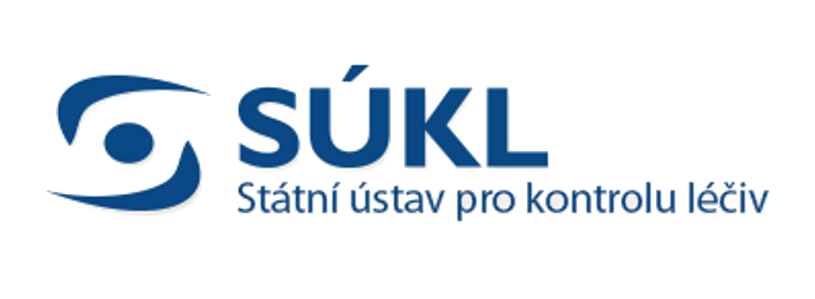 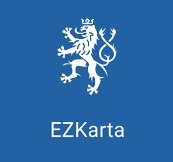 Děkujeme za pozornost !

www.rowanet.cz
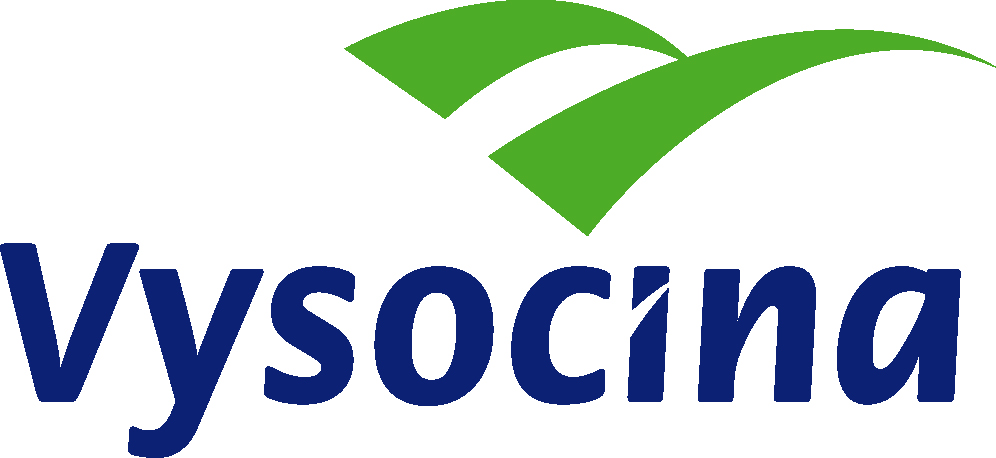 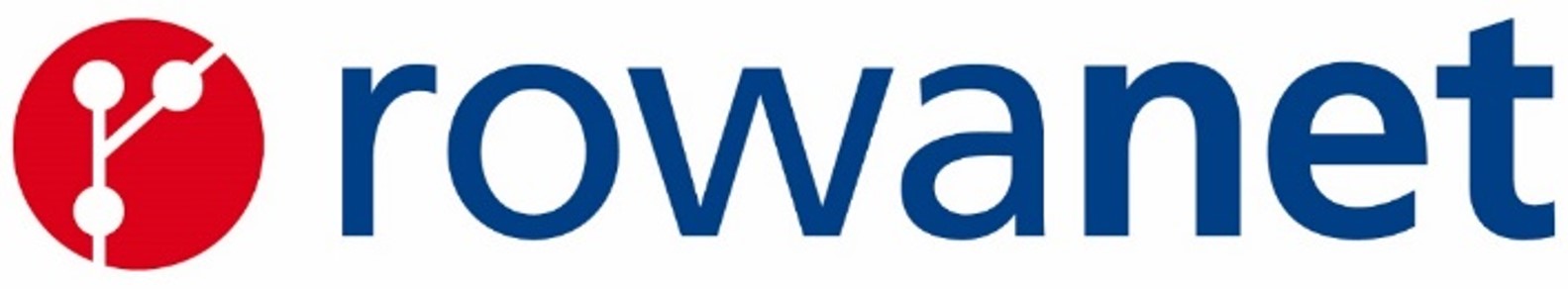 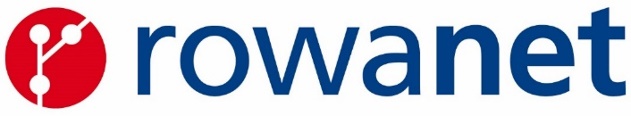